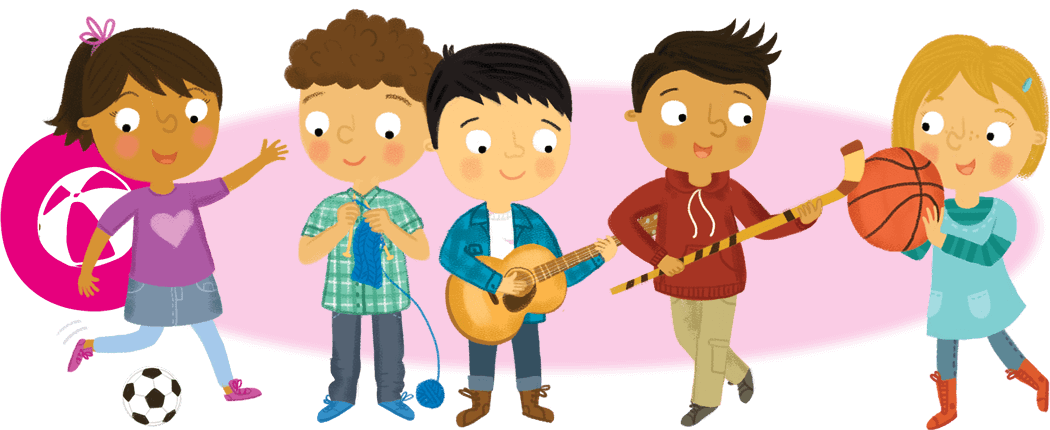 Hobbies and Free Time
Lesson 4: Speaking
Notes for the Educator
This lesson is pegged directly to Learning Outcome LS 5.8 I can communicate my own experiences, likes and dislikes fluently and accurately with some allowance to self-correct in the process and LS 5.15 I can convey a message accurately and clearly.
Teachers are to refer to the Scheme of Work where each lesson is explained in more detail.
Effects are included to make the presentation more interactive.  Please present the PowerPoint in Slideshow mode. 
Wherever possible we have included the use of online apps to enhance the teaching and learning experience.
The Notes section underneath the slides may contain some further points which can be developed during the lesson.
Teachers are encouraged to adapt this PowerPoint presentation to meet the learners’ language needs.
Audio files or links to websites may be included.
Tasks included in the PowerPoint presentation are also being shared as handouts.  
For any comments, feedback or suggestions please email us at: marie-claire.camilleri@ilearn.edu.mt; urieth.attard@ilearn.edu.mt; mary.jude.camilleri@ilearn.edu.mt.   You may also call the office on: 25983683.
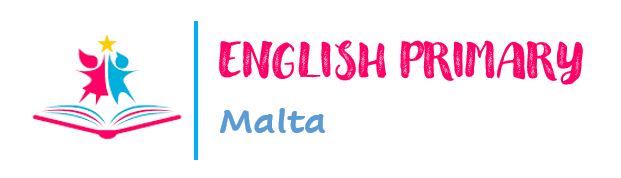 [Speaker Notes: .]
I am learning how to talk about hobbies.
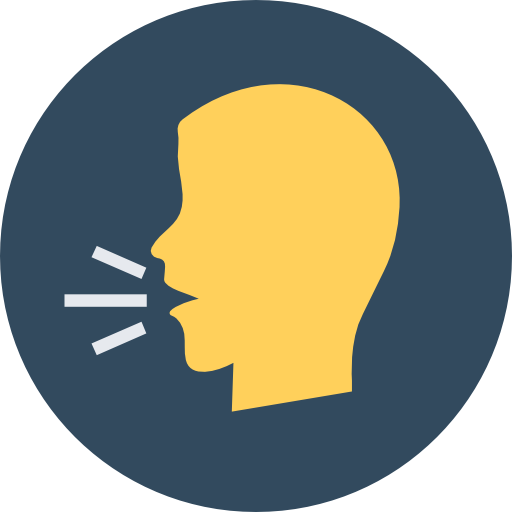 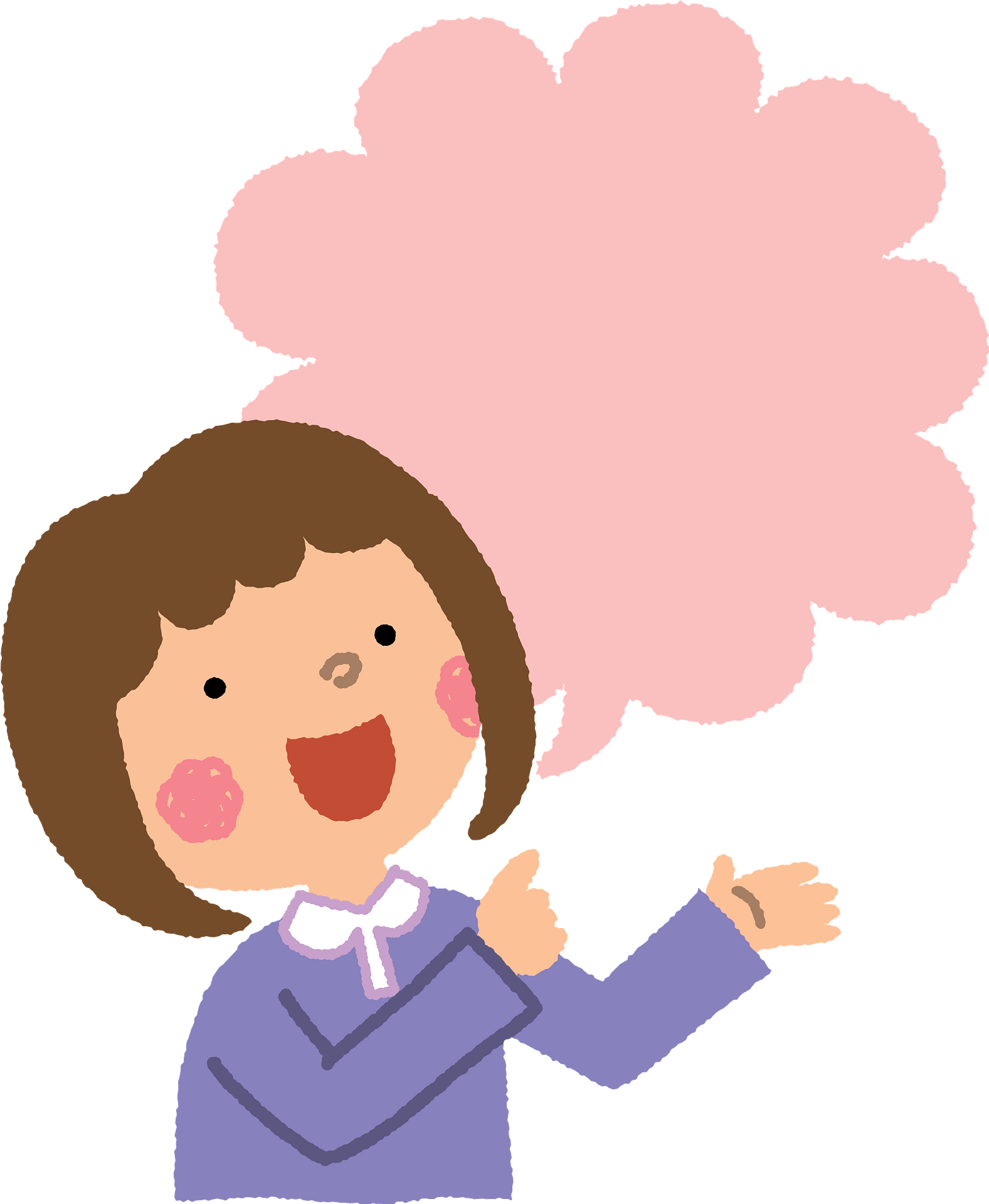 I can use adverbs to show how often something is done.
I can use verbs in the present tense correctly.
I can self correct some mistakes I make while speaking.
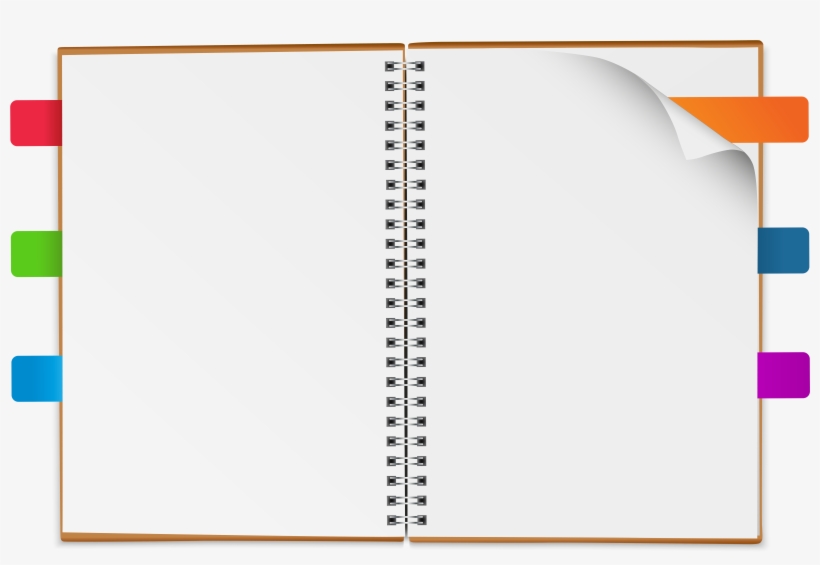 What are their hobbies?
Activity 1
[Speaker Notes: We are going to meet some people who are sharing some information about their hobbies.]
Jack
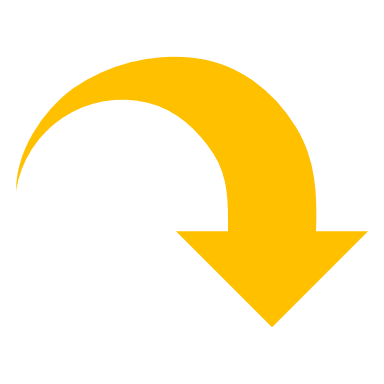 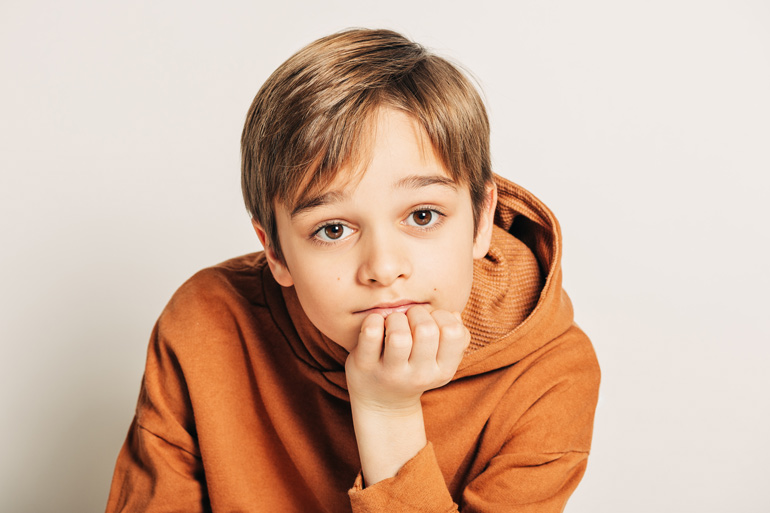 This is Jack.  He has 1 hour of free time everyday.  Every Wednesday, he plays basketball.  He goes swimming twice a week..  Sometimes, he goes to the cinema with his friends.  In Summer, Jack goes on holiday with his family.
twice a week
Words that show how often something is done
- Adverbs -
sometimes
usually
everyday
always
Karla
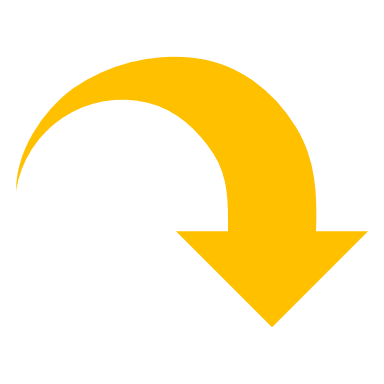 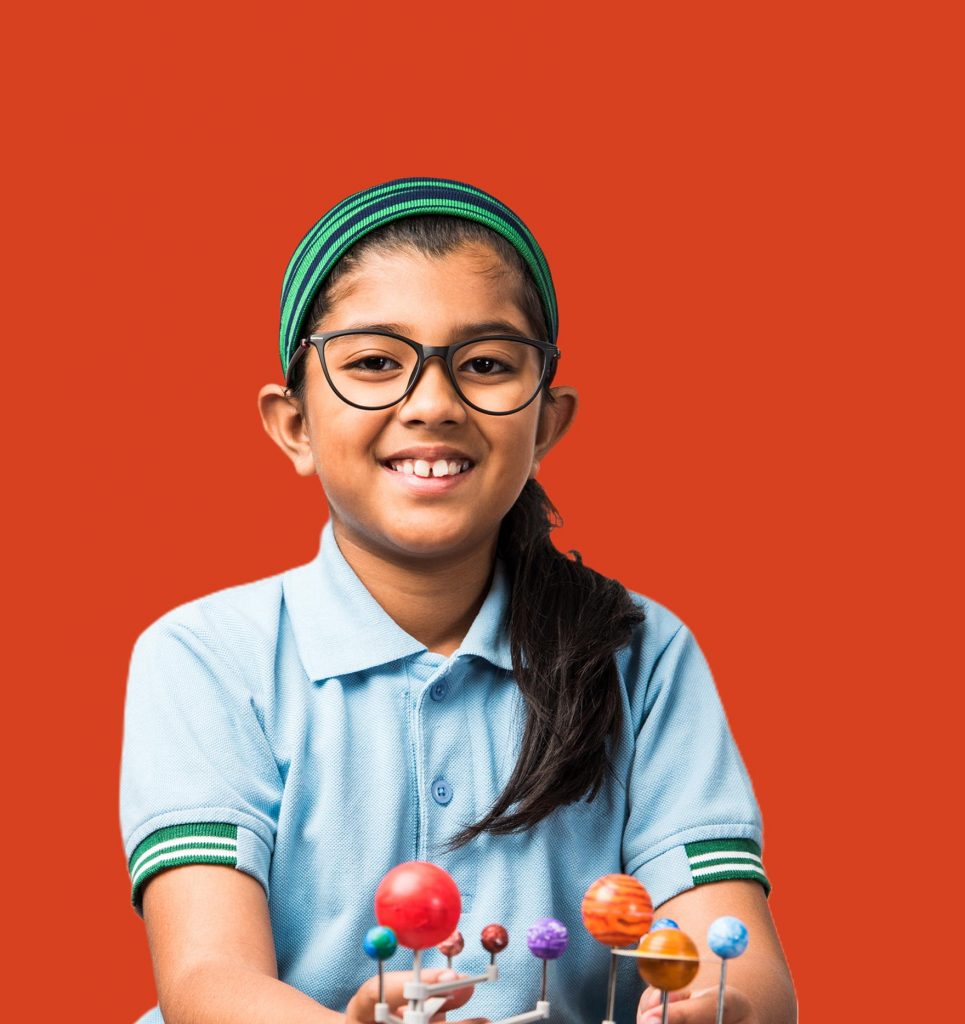 This is Karla.  She has very litte free time during the week.  Every day, she reads books about space and astronomy. Sometimes, she plays with her friends. During the weekend, she enjoys going to the park.  In Summer, Karla goes to a young scientists club.
Mario
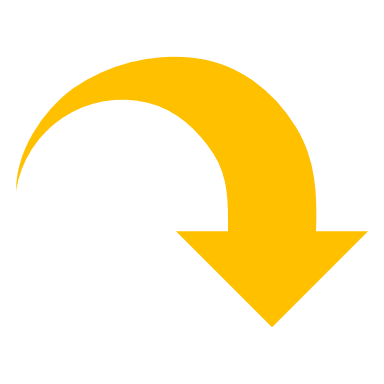 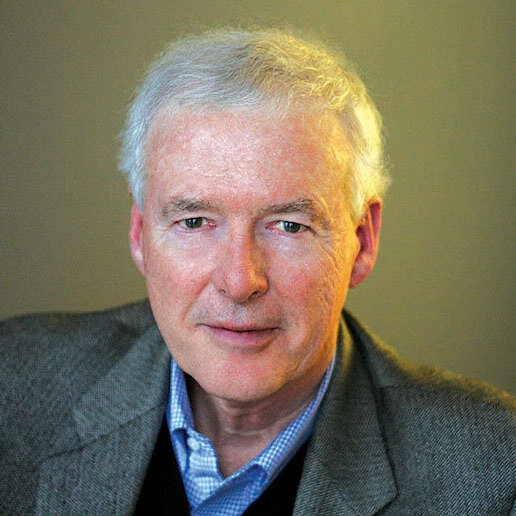 This is Mario.  He has ____________________.  In the mornings, he ____________________.  In the afternoon, ____________________.  In the evening, he ______________________.  Sometimes, he  ________________________________..
Hannah
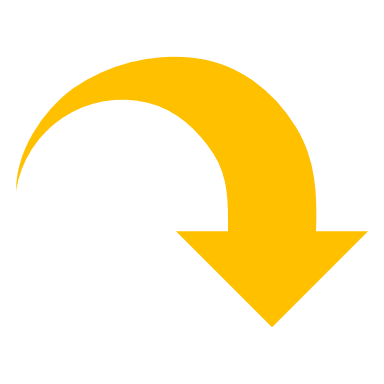 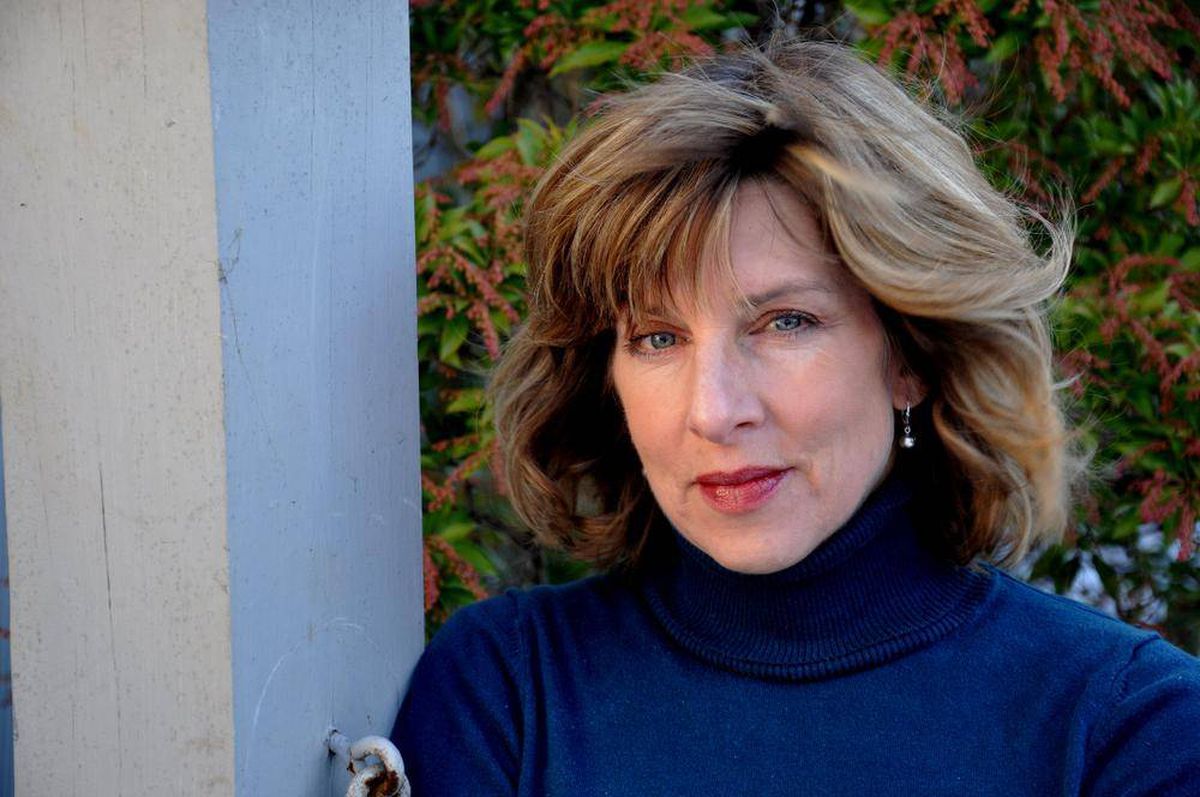 This is Hannah.  She doesn’t have ____________________.  Every day, she ____________________.  She usually ____________________.  Sometimes, she ______________________.  In Spring, she  ________________________________..
Nora
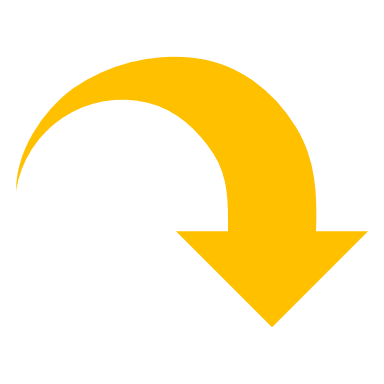 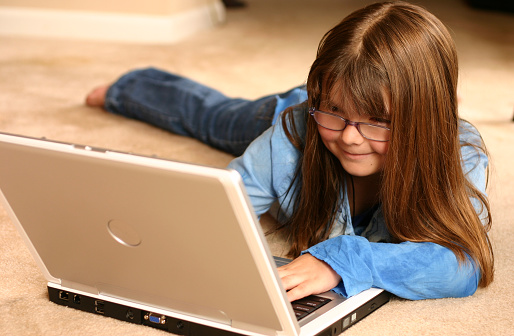 This is ….  
She ….
She….everyday.
Sometimes, she…
She often…
In Summer…
Ryan
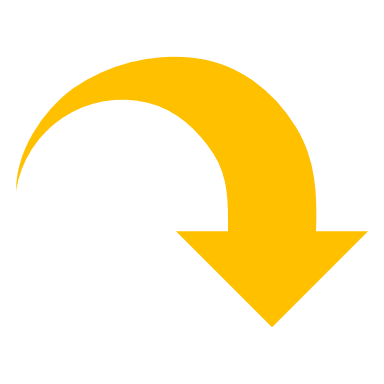 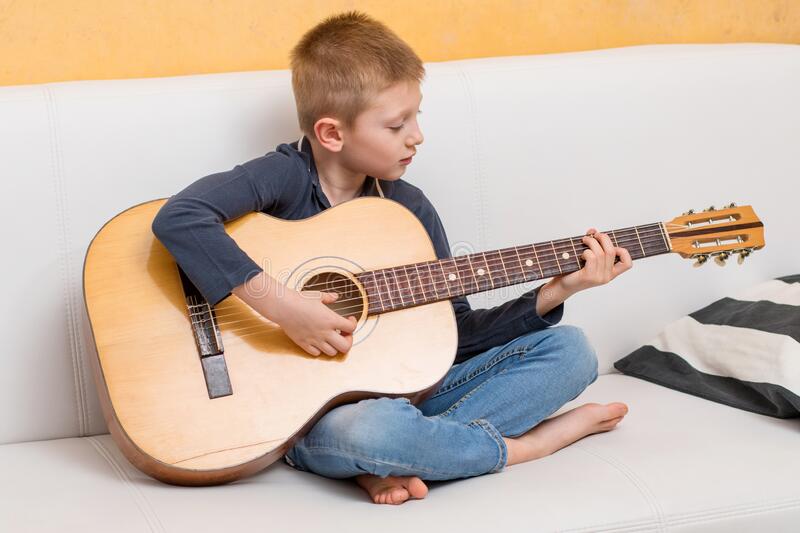 This is ….  
He ….
Twice a week, he….
He...everyday.
He often…
On Saturday nights…
Naomi
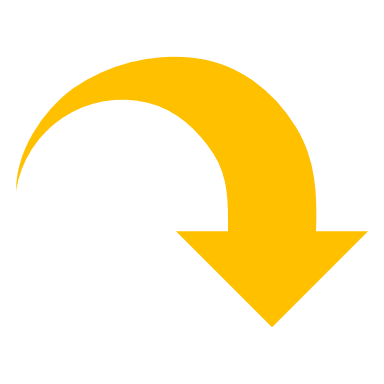 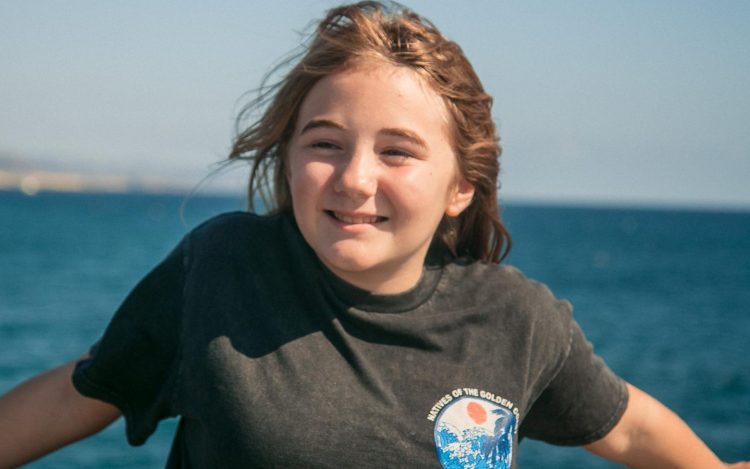 This is ….  
She ….
Once a week, she….
She often….
Sometimes, …
During the weekend…
What about you?
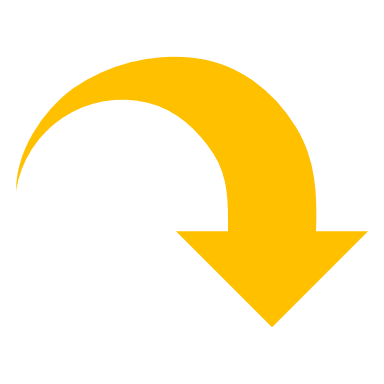 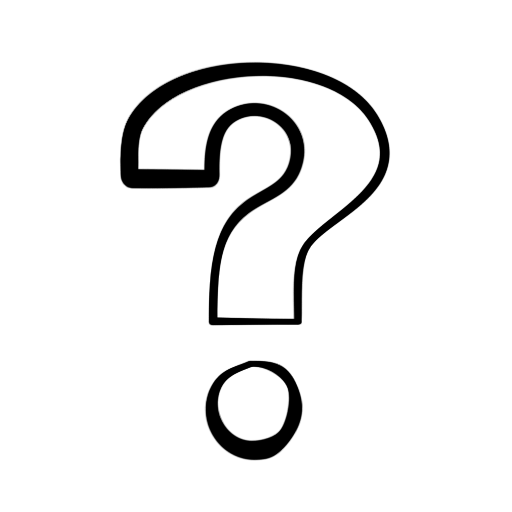 My name is…
I have…	
Once a week…
Usually…
Sometimes
During the weekend…
[Speaker Notes: Now, why don’t you try doing one for yourself.  If not for yourself you can do one for a person in your family. You can use the information you collected about the hobbies of your family members in our first lesson.]
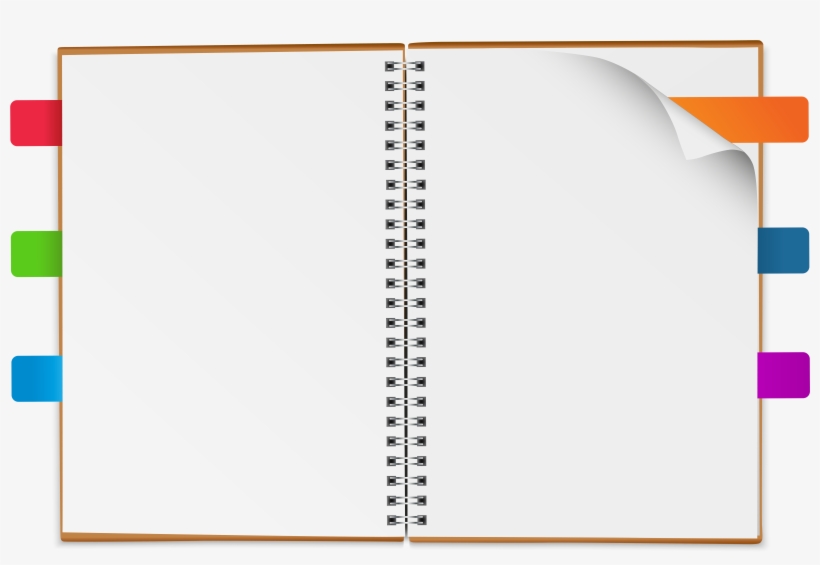 Activity 2
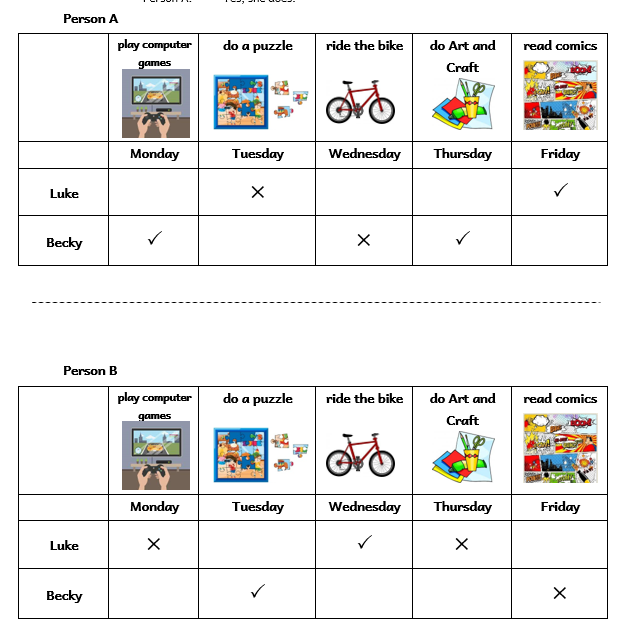 Information Gap
[Speaker Notes: This is an Information Gap activity.   Learners need to have the handout that is available with this lesson.]
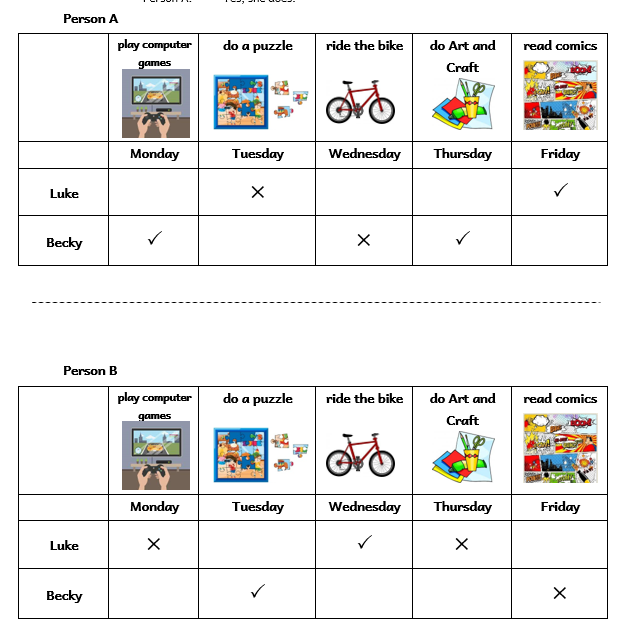 play computer games
on Monday?
do a puzzle
Does
Luke
on Tuesday?
ride the bike
Does
on Wednesday?
Becky
do Art and Craft
on Thursday?
on Friday?
read comics
Person A
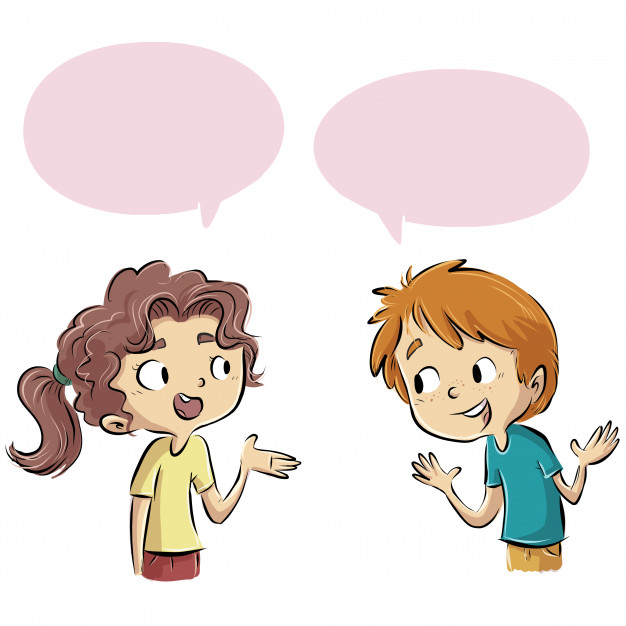 Does Luke play computer games on Monday?
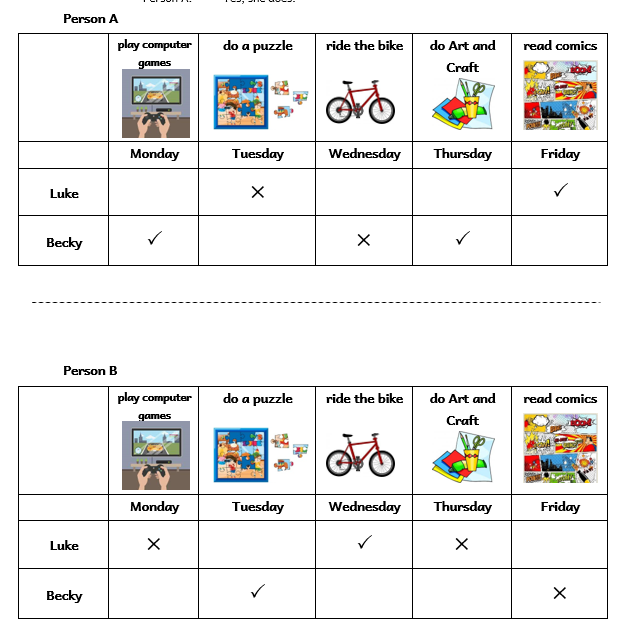 Person B
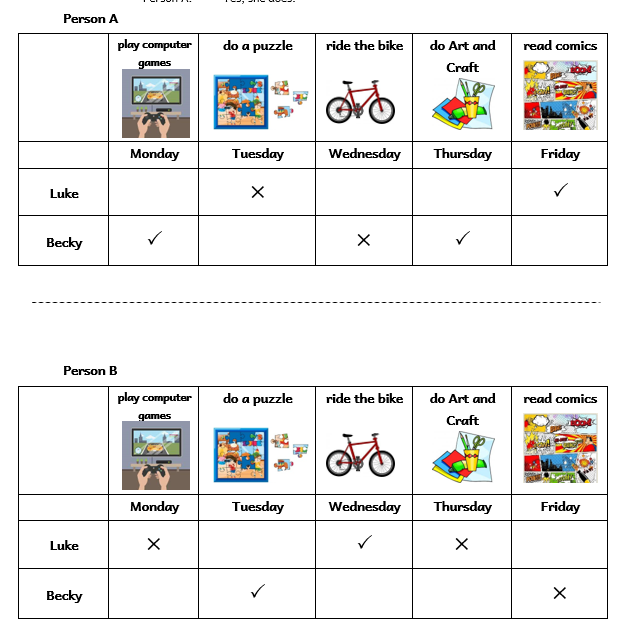 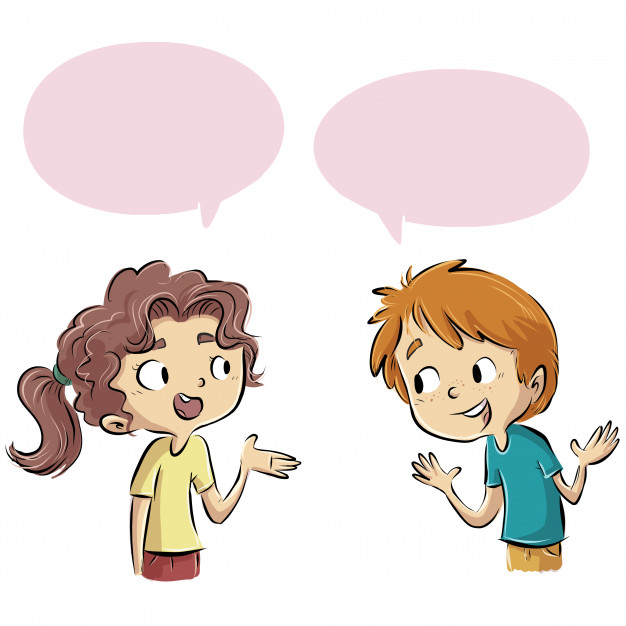 No, he doesn’t.
Person B
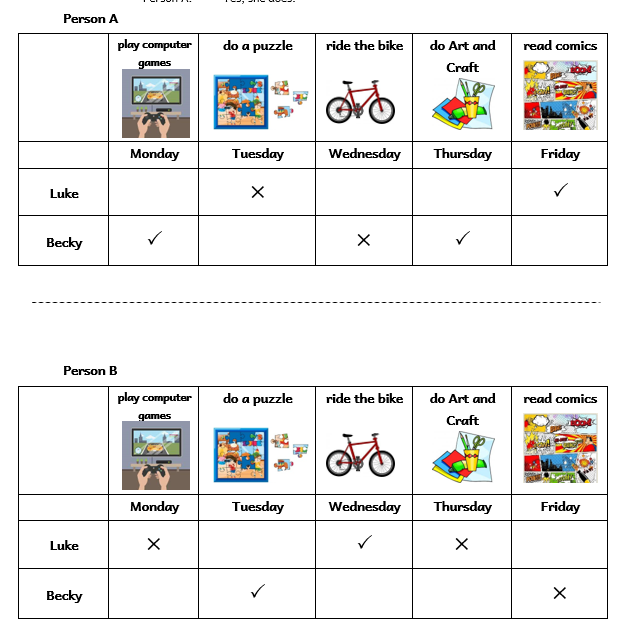 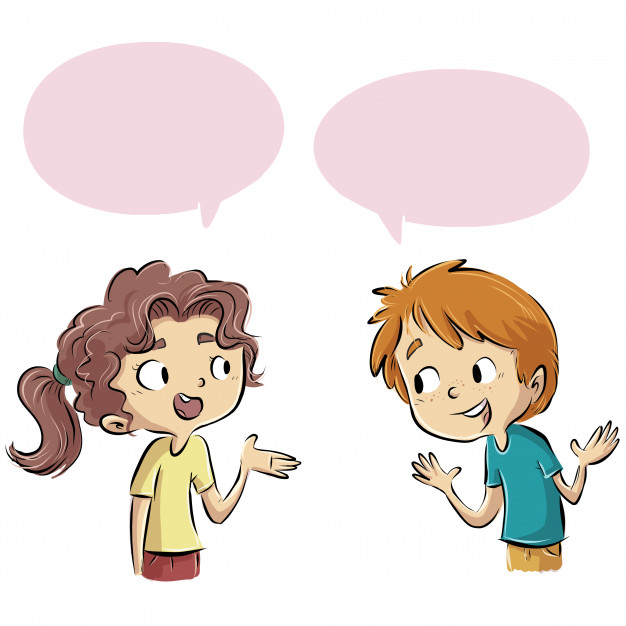 Does Luke read comics on Friday?
Person A
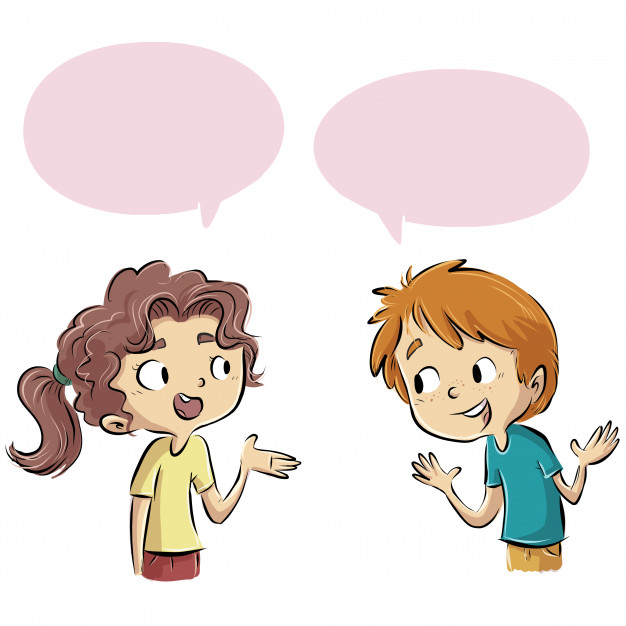 Yes, he does.
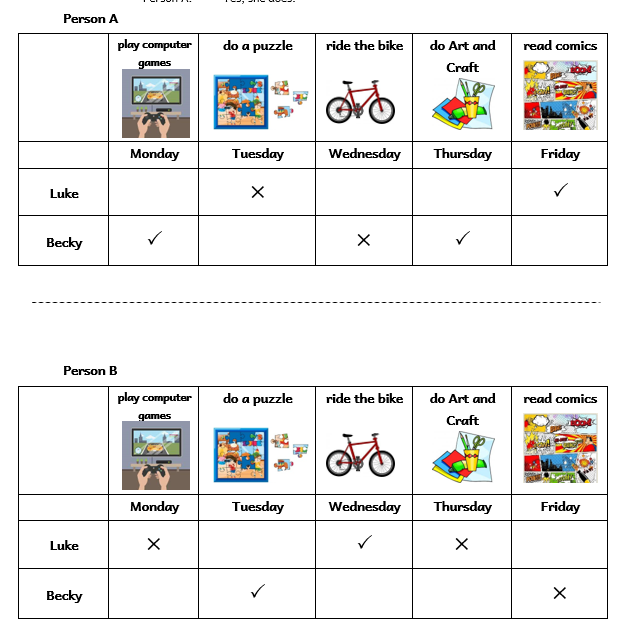 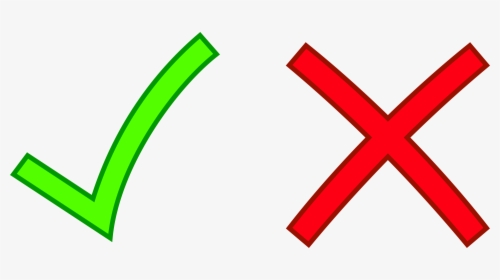 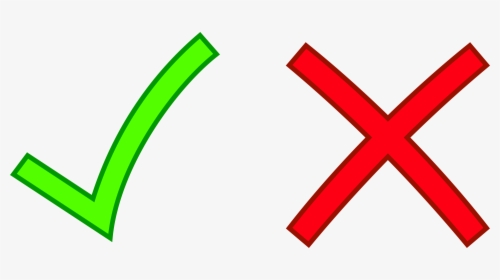 No, he doesn’t.
Yes, he does.
Yes, she does.
No, she doesn’t.
does not.
[Speaker Notes: .]
Thank you for using this resource.Check out our latest resources below.
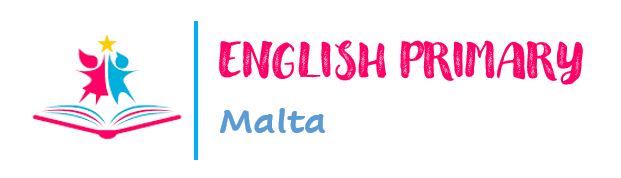